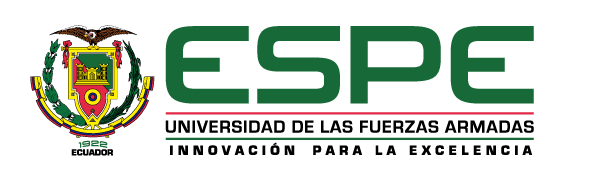 DEPARTAMENTO DE CIENCIAS ECONÓMICAS, ADMINISTRATIVAS Y DEL COMERCIO
CARRERA DE INGENIERÍA EN MERCADOTECNIA
TEMA: INCIDENCIA DEL MARKETING DE CONTENIDOS EN LA COMUNICACIÓN EMPLEADA POR LOS RESTAURANTES DE LUJO DE LA CIUDAD DE QUITO.
AUTORES:
CRUZ GUANO VERÓNICA PAOLA
POZO ROMERO CRISTHIAN FABIAN
1
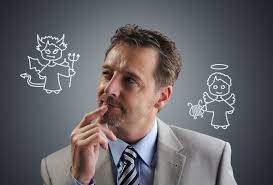 El presente trabajo de investigación corresponde al análisis la influencia del marketing de contenidos en la comunicación empleada por los restaurantes de lujo de la ciudad de Quito.
2
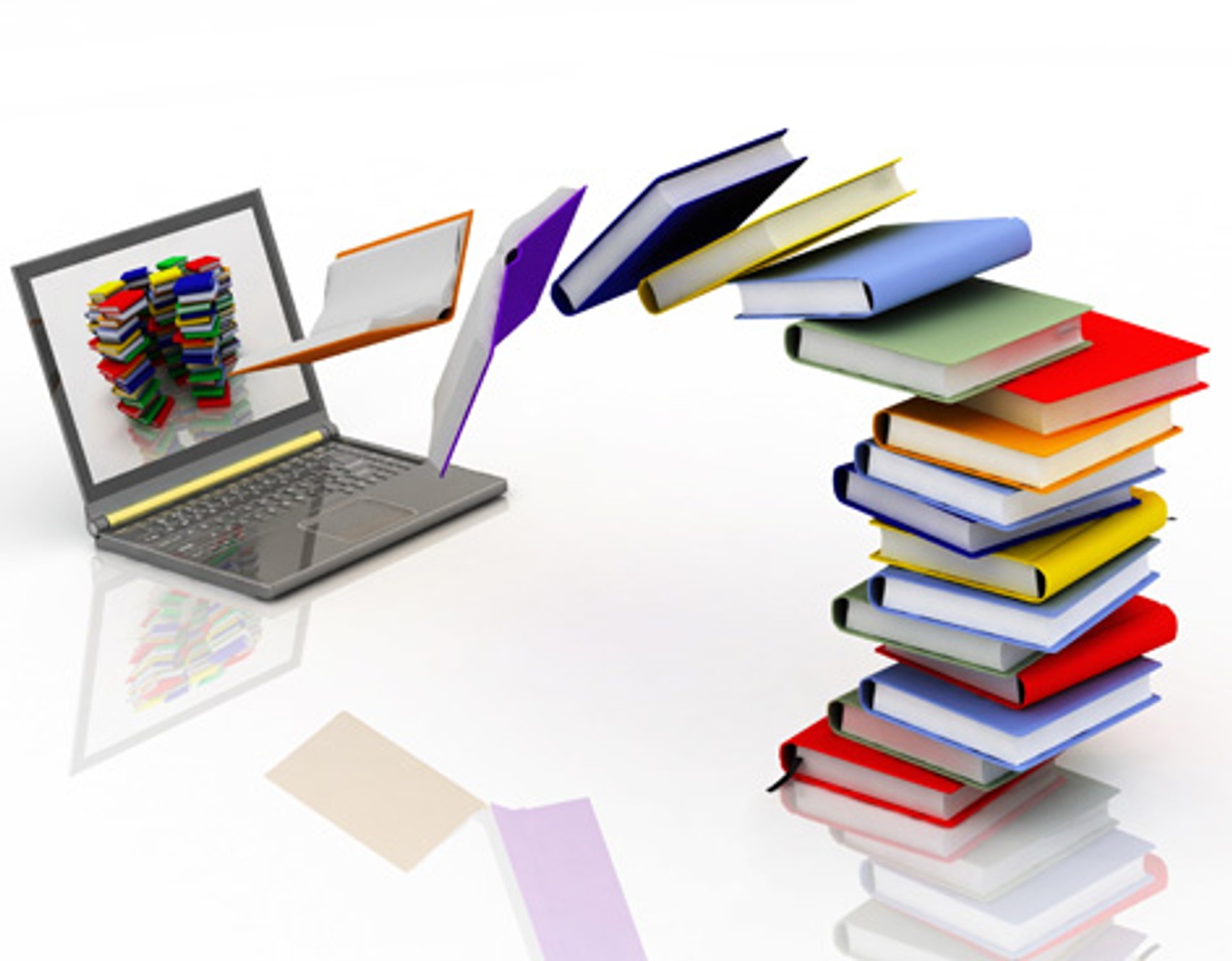 3
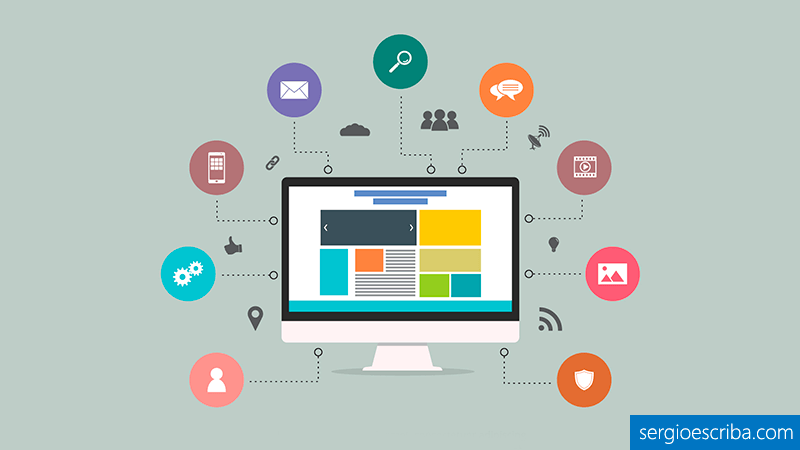 2
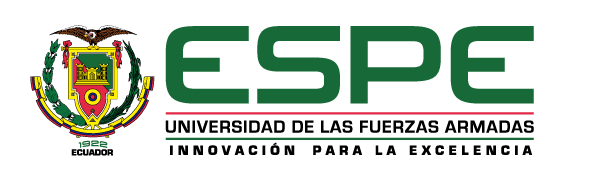 OBJETIVOS
Identificar su forma de comunicación
Determinar la incidencia del marketing de contenidos en la comunicación empleada por restaurantes de lujo de la ciudad de Quito.
Fundamentar aplicación del marketing de contenidos.
Recolección de información
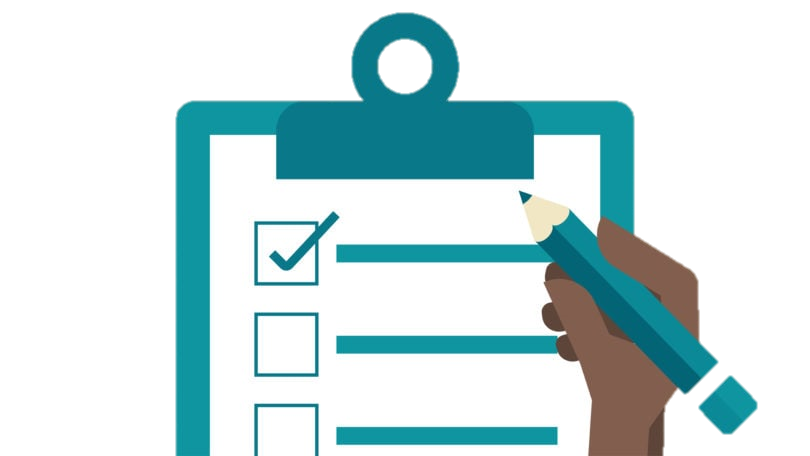 3
Delimitar la aplicación del inbound marketing.
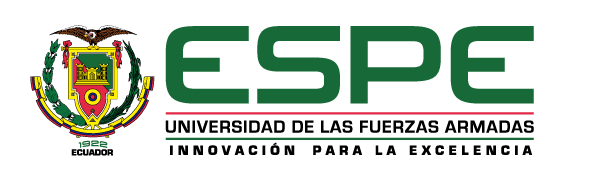 [Speaker Notes: IDEAS]
MARCO TEÓRICO
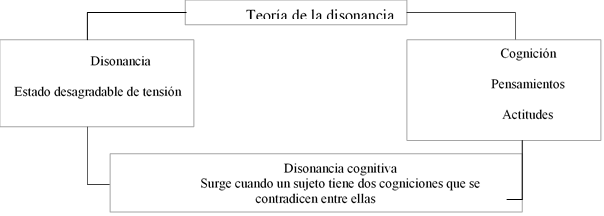 4
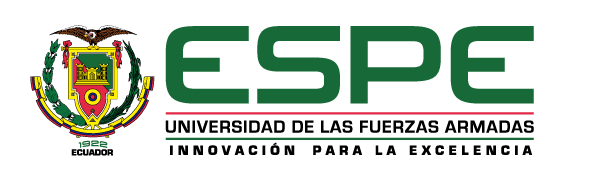 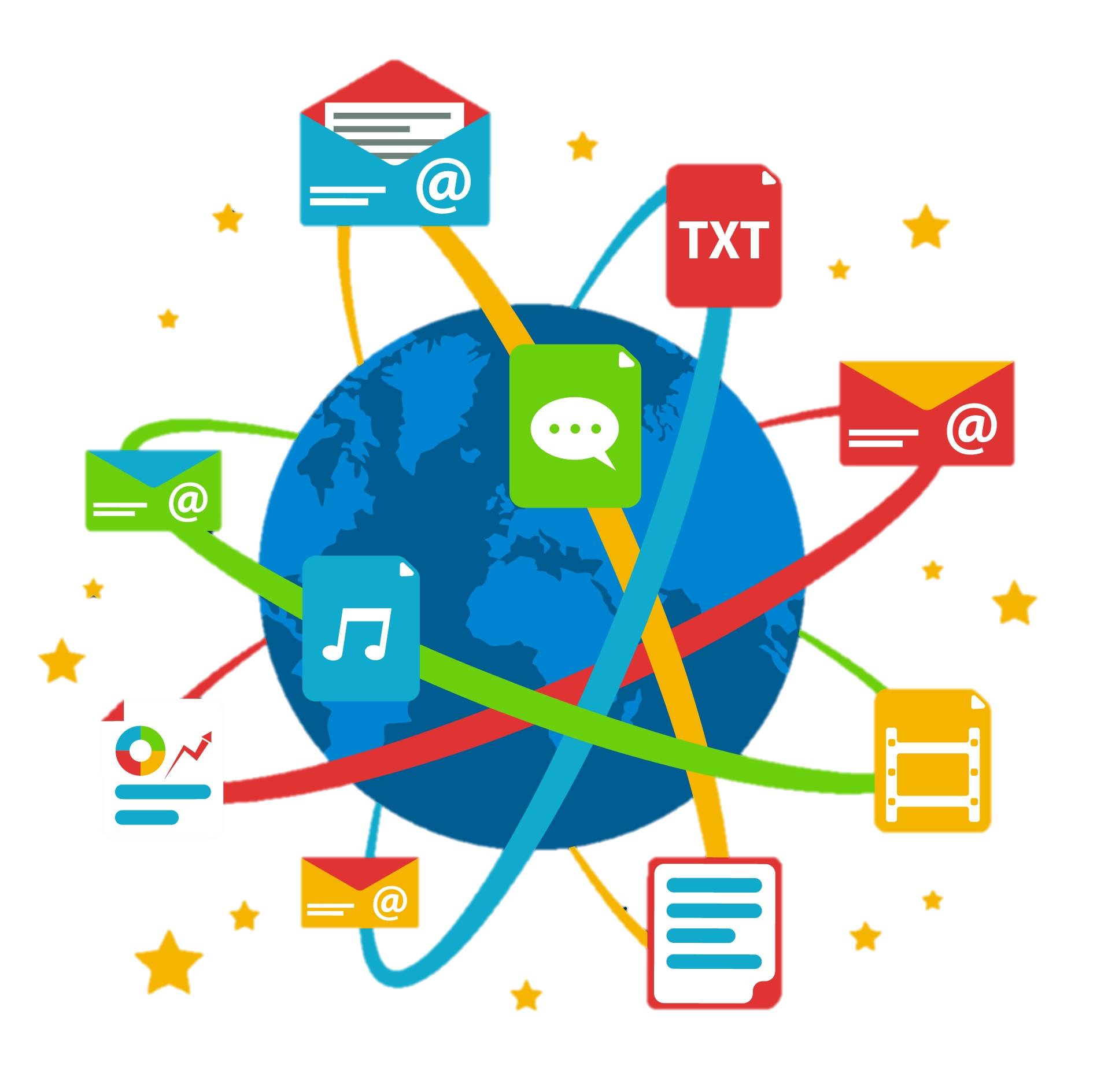 5
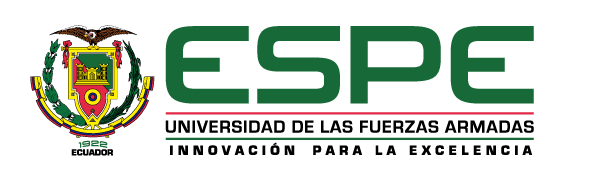 Datos de fuentes secundarias e investigación cualitativa
MARCO METODOLÓGICO
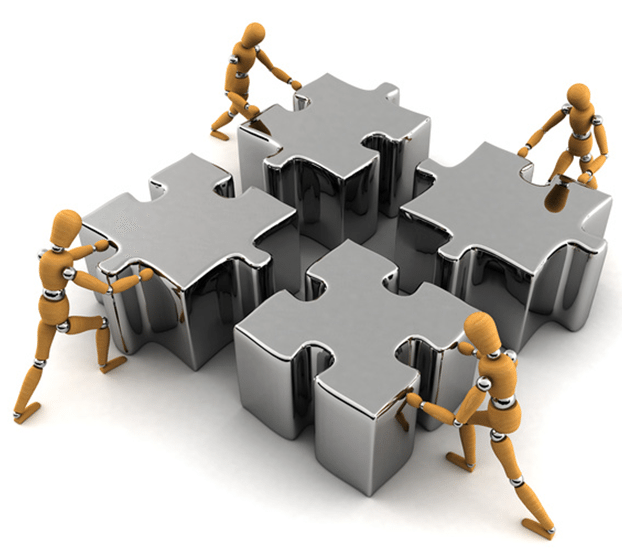 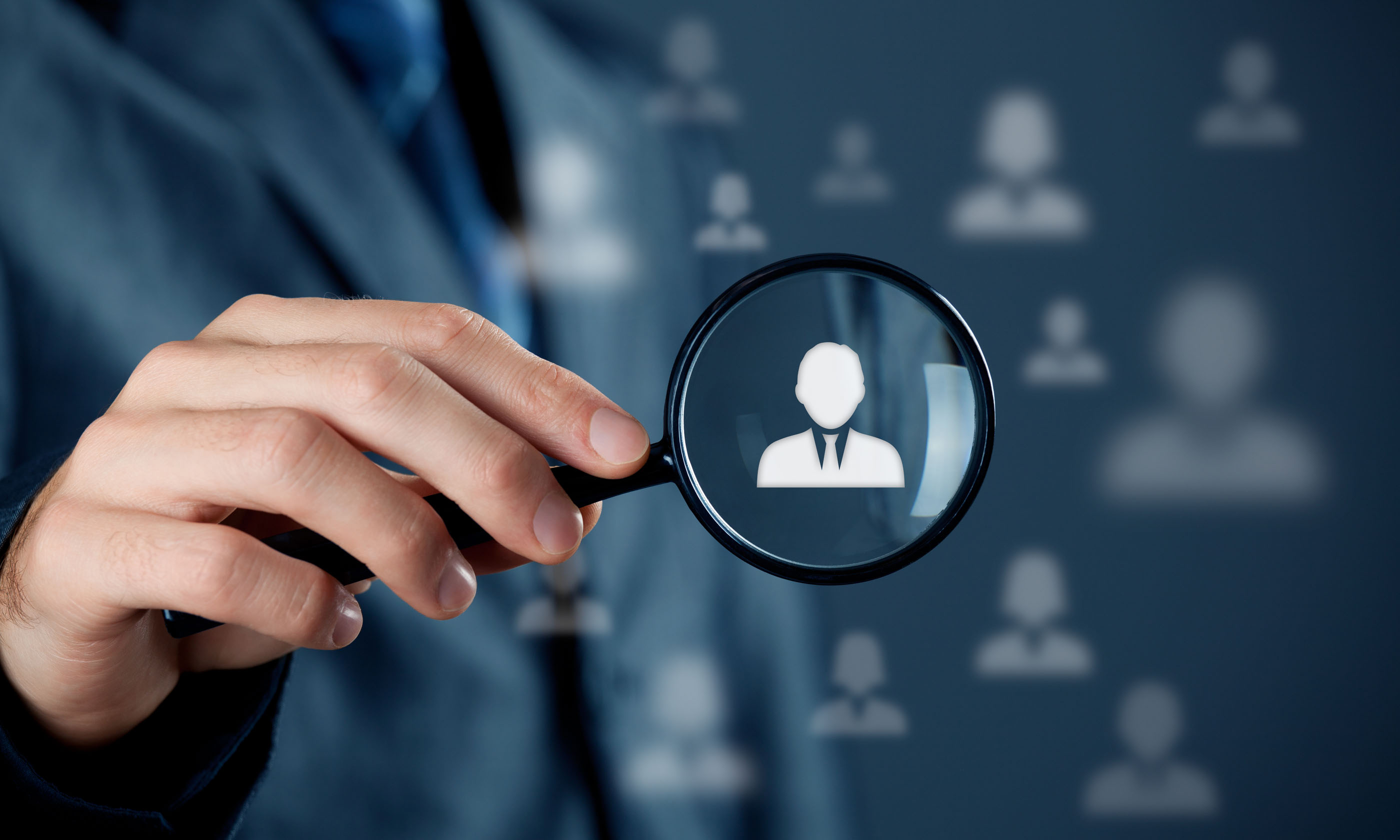 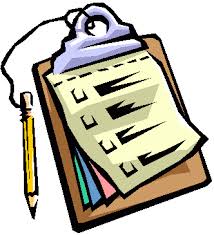 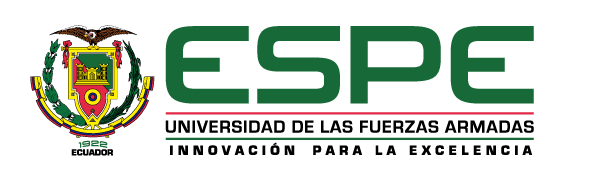 Cálculo del coeficiente de conocimiento experto
O.8 (más del 80%) nuestra investigación es representativa de competencia alta.
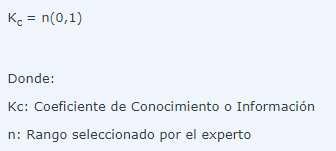 7
ANÁLISIS DE RESULTADOS
Estrategias de comunicación
Estrategias de digitales
PLATAFORMAS WEB
Conocimiento del Inbound marketing
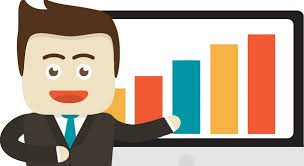 Conocimiento del marketing de contenidos
Estrategias de Inbound marketing
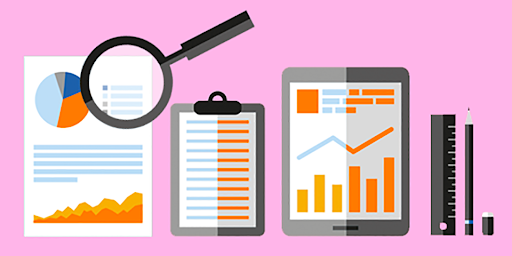 8
ENTREVISTAS
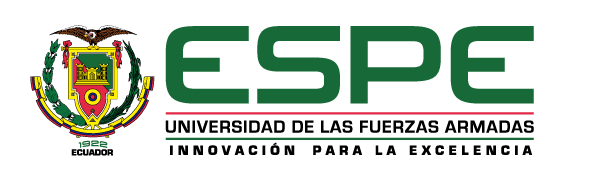 Elementos en la misión
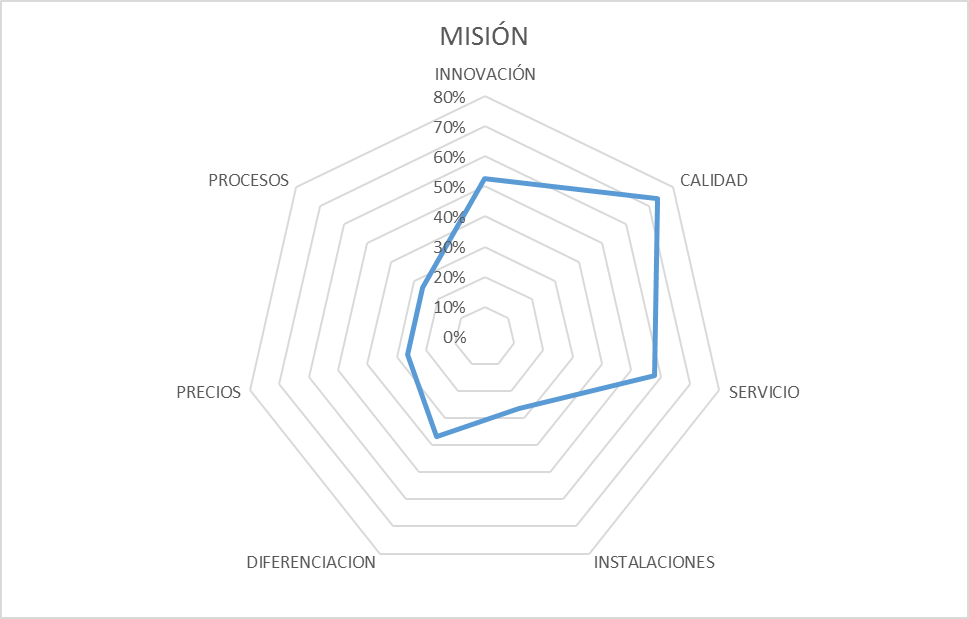 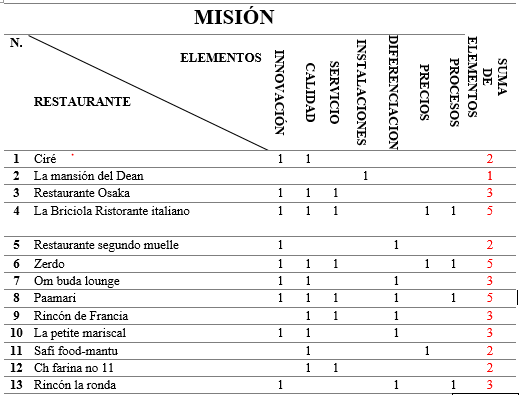 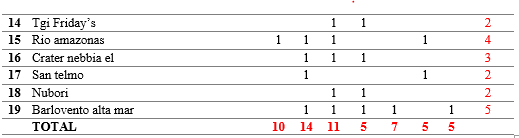 9
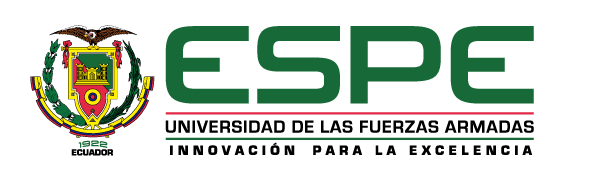 Elementos en la visión
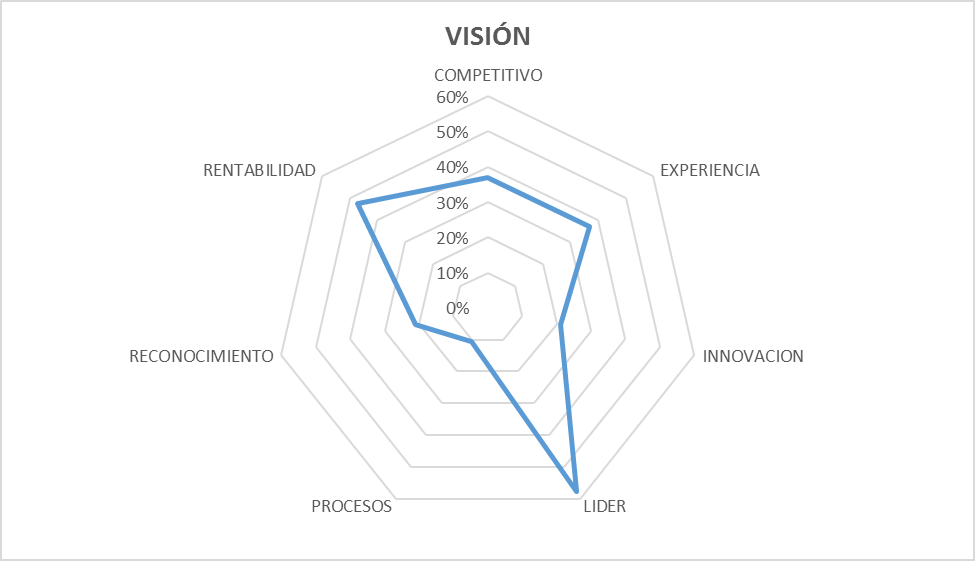 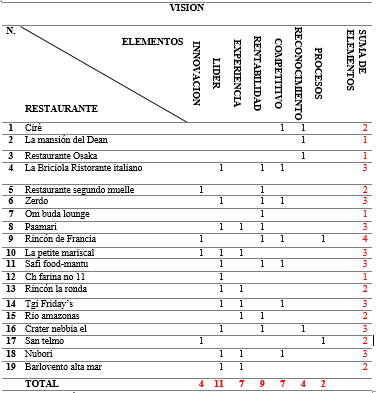 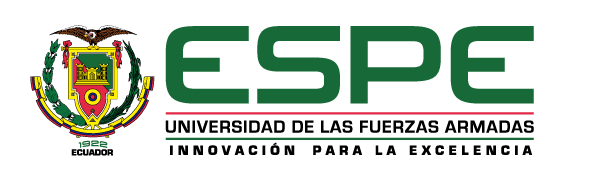 10
Flujo comparativo misión y visión
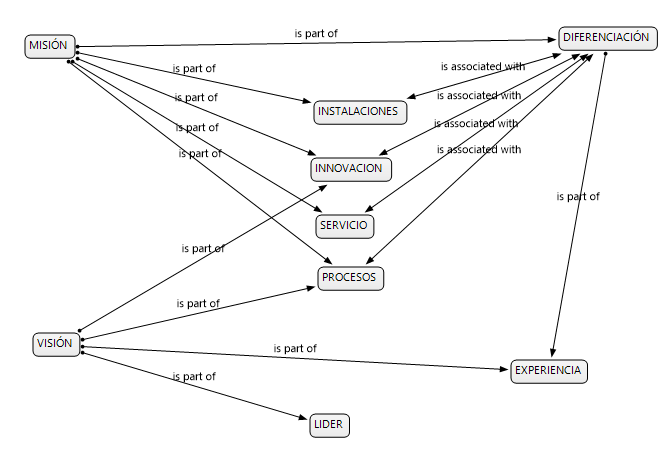 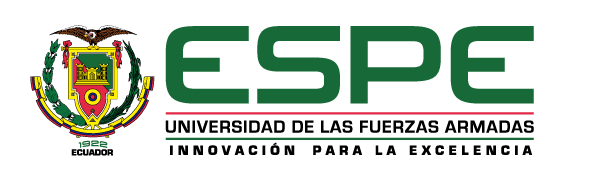 IMAGEN CORPORATIVA
IMAGOTIPO
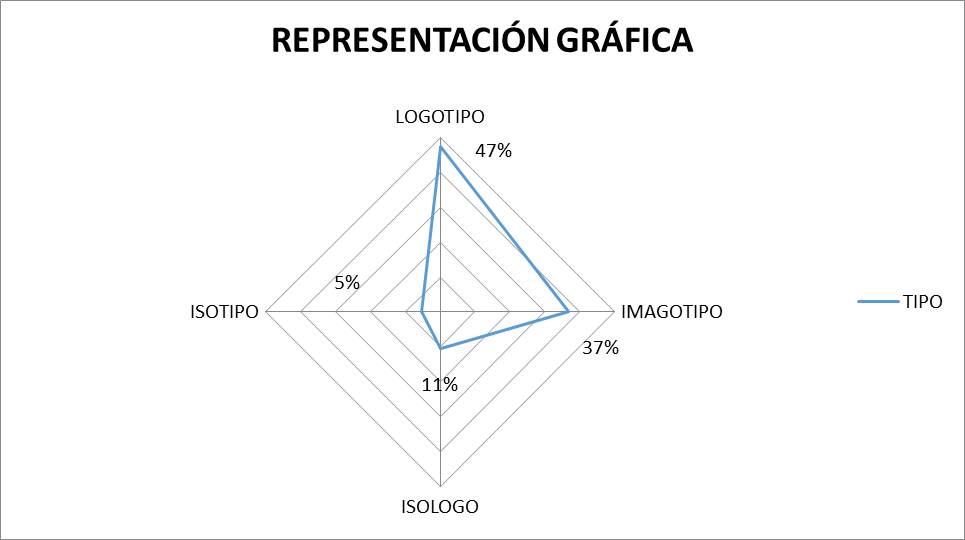 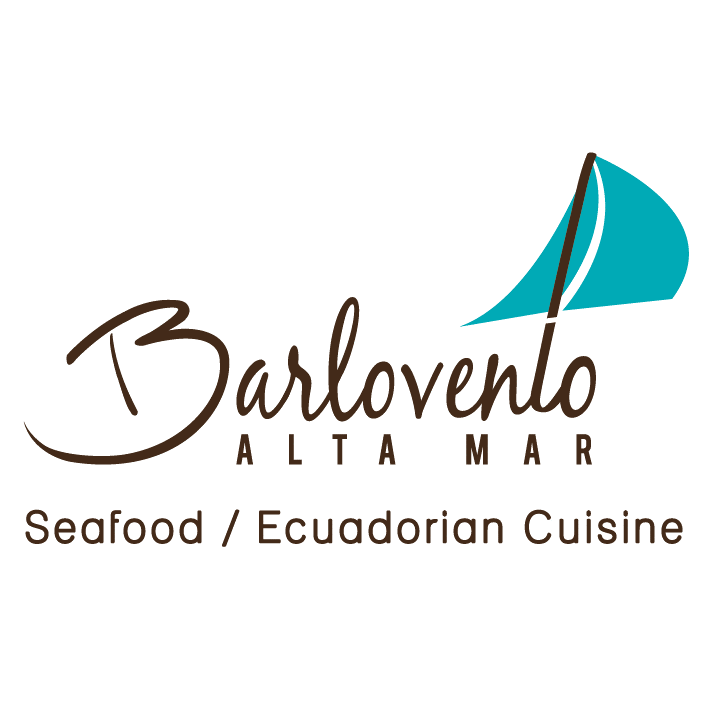 ISOTIPO
LOGOTIPO
ISOLOGO
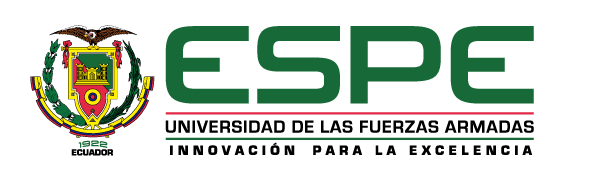 COLORES CORPORATIVOS
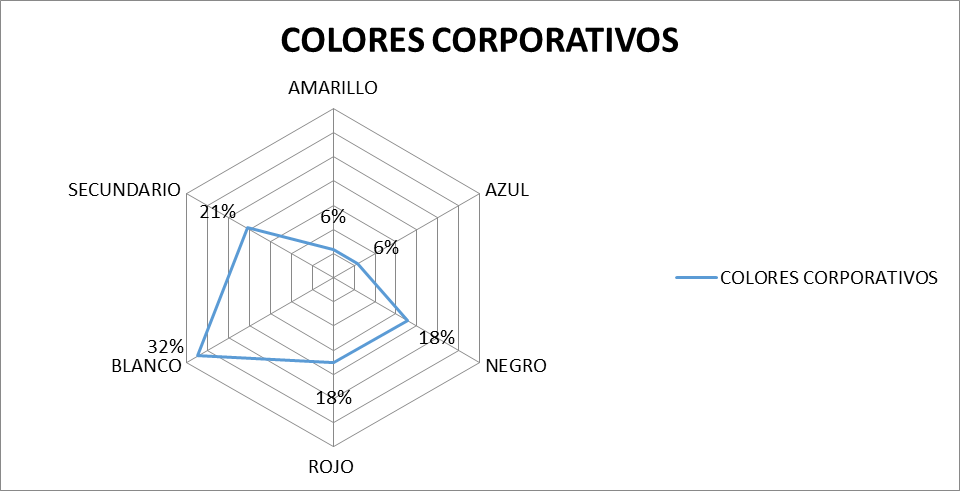 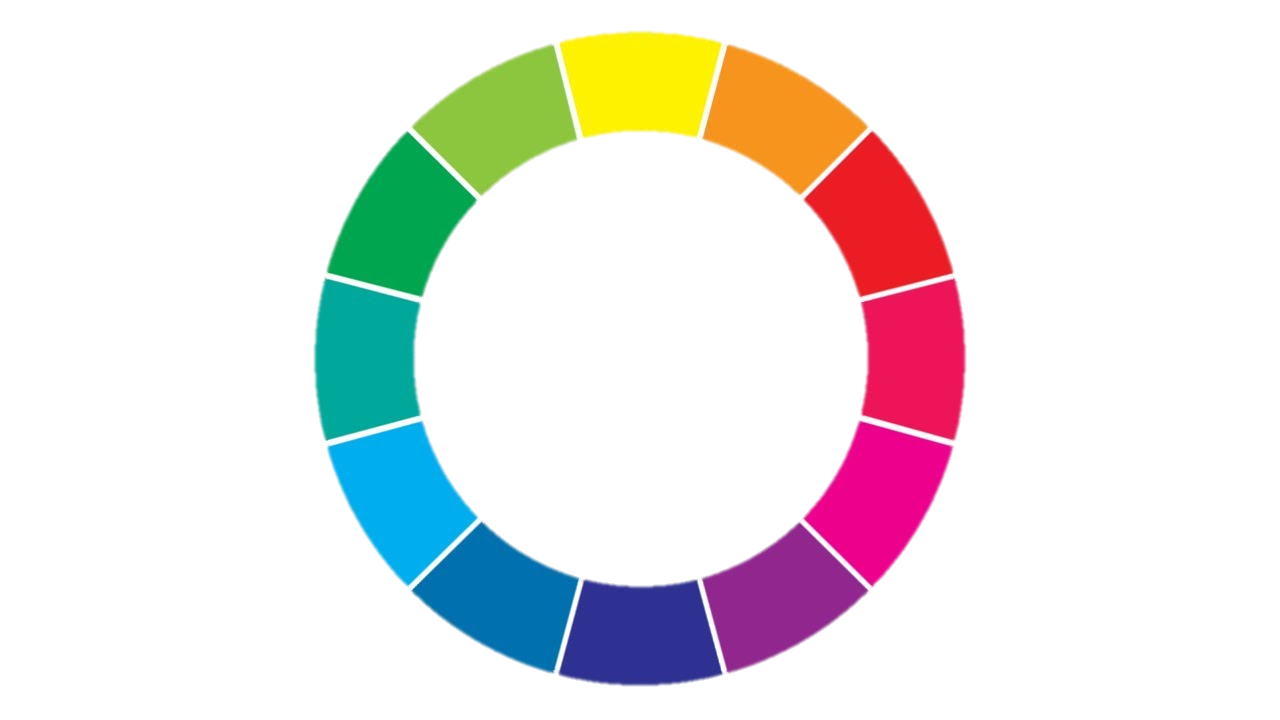 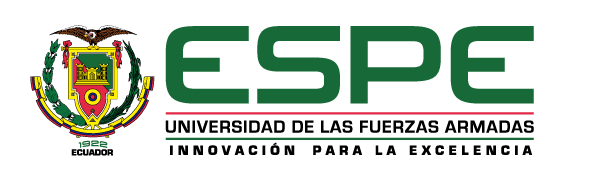 13
COMUNICACIÓN VISUAL
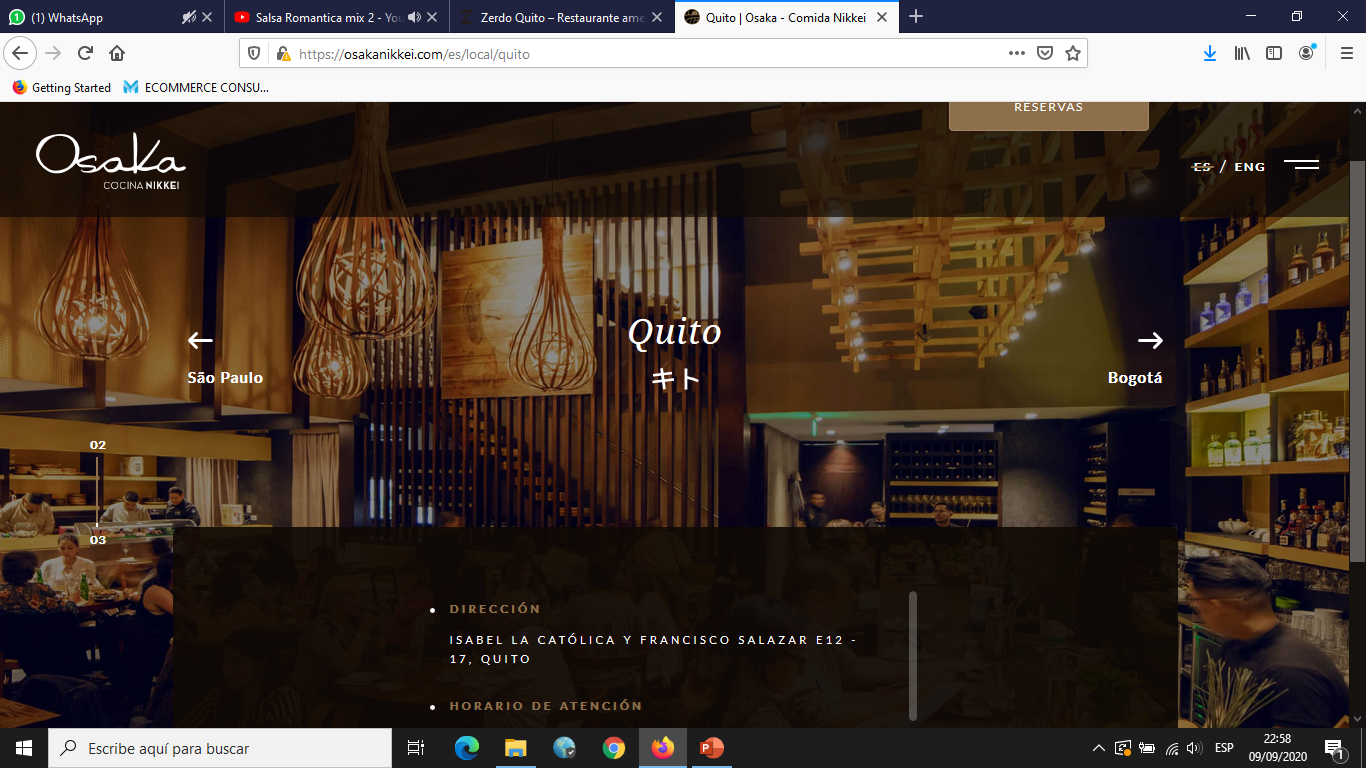 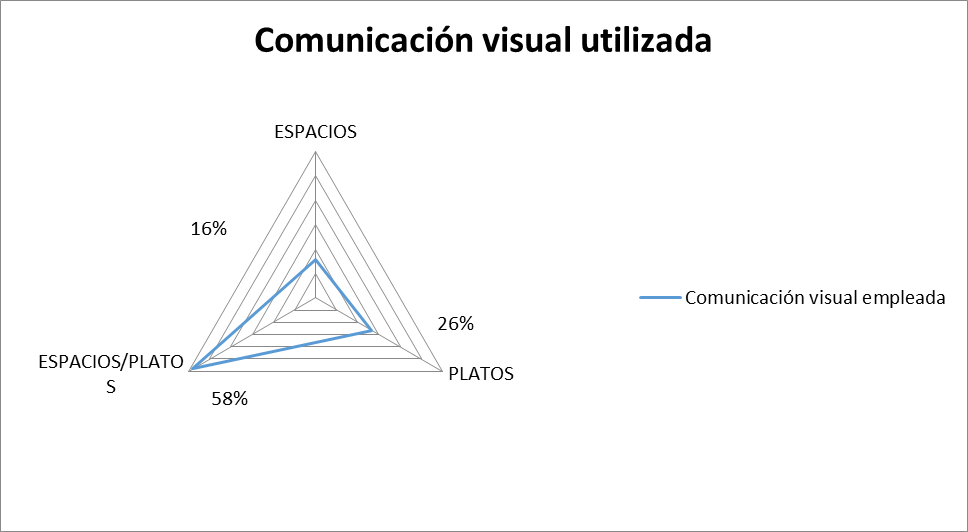 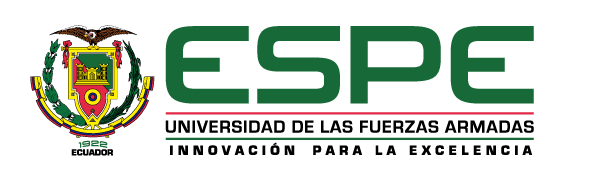 CERTIFICACIONES INTERNACIONALES
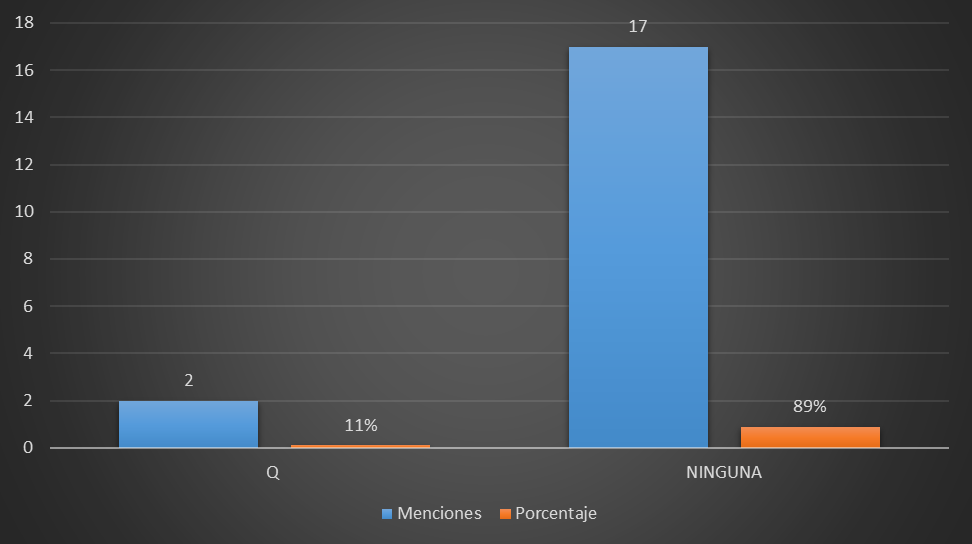 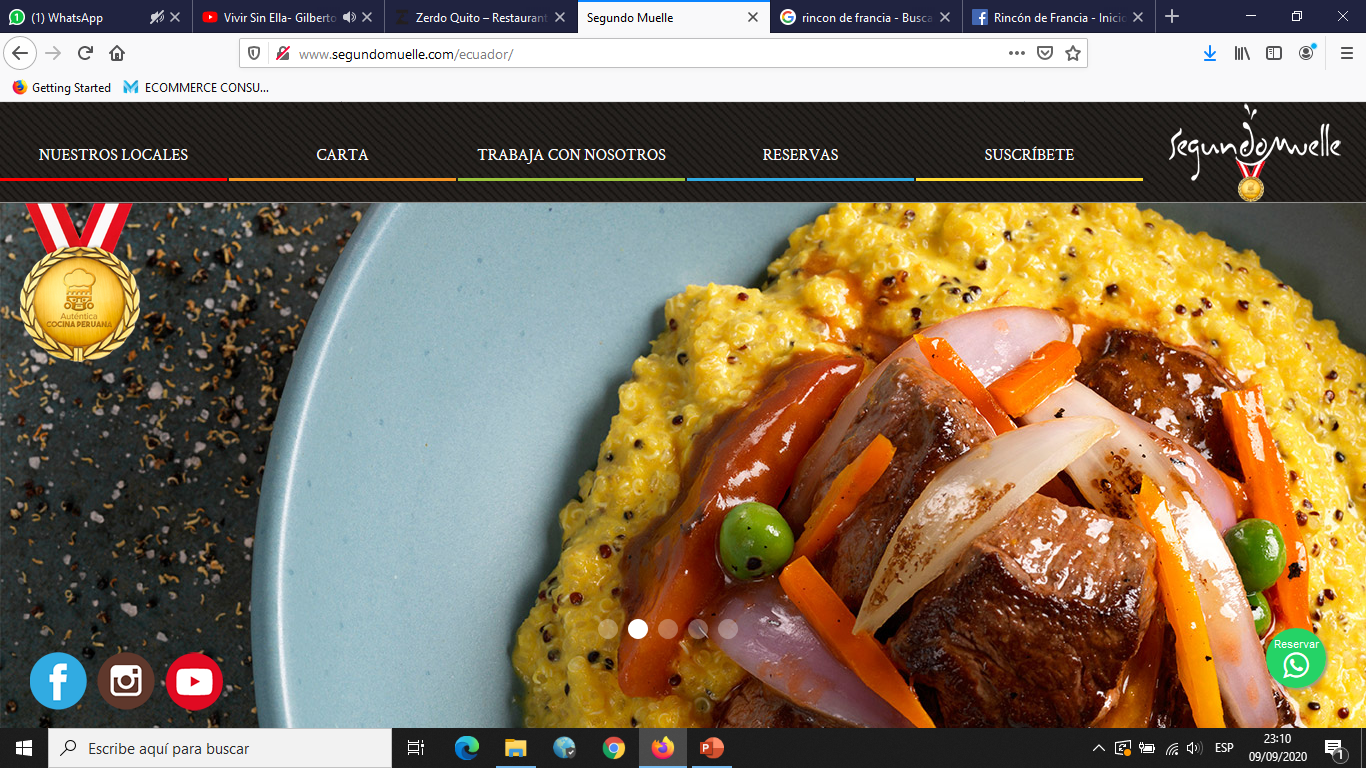 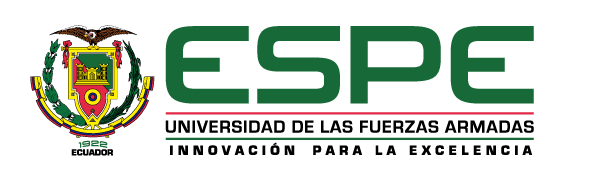 15
FORMAS DE CONTACTO
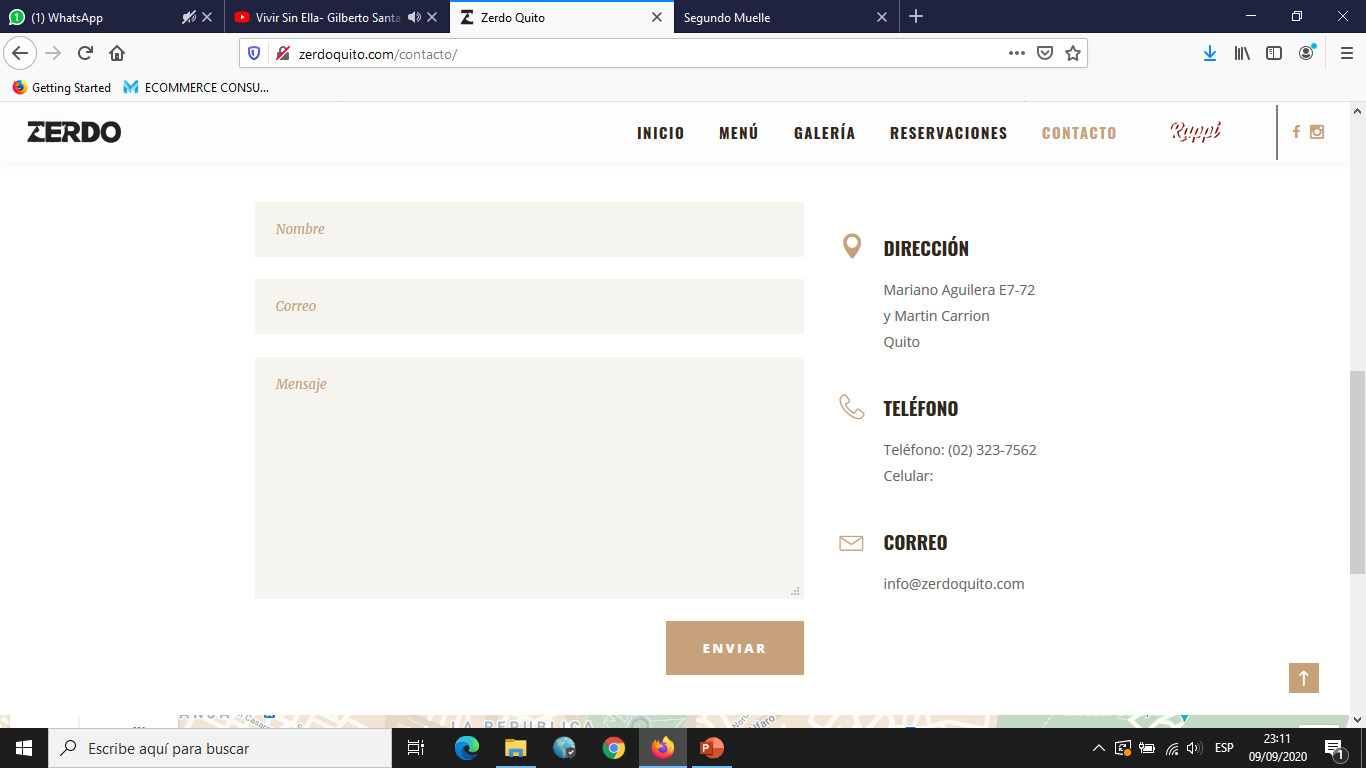 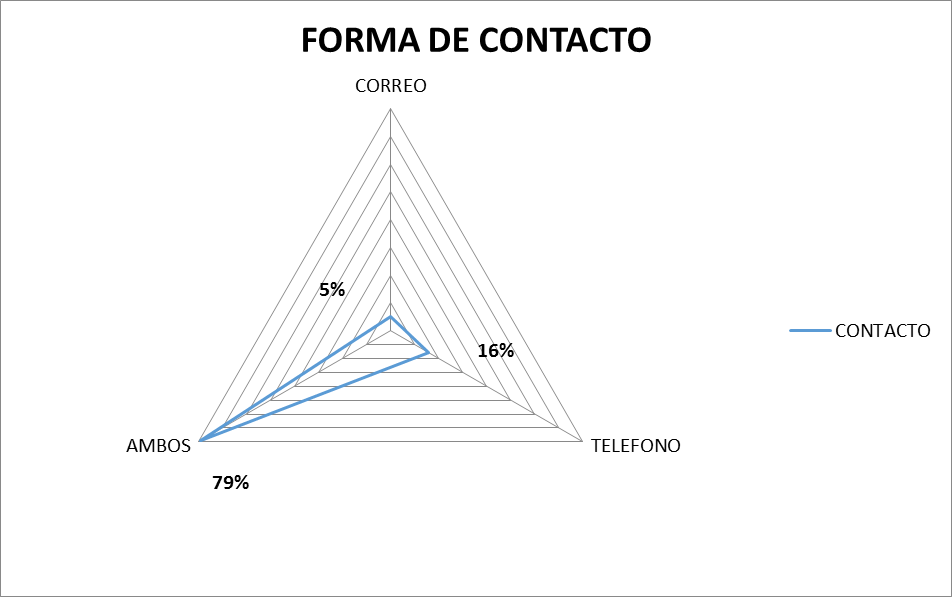 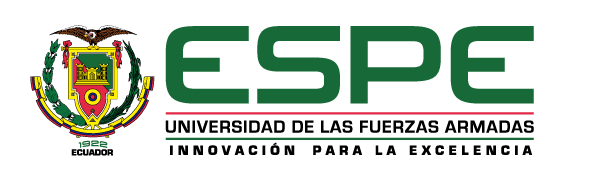 TIPO DE RED SOCIAL
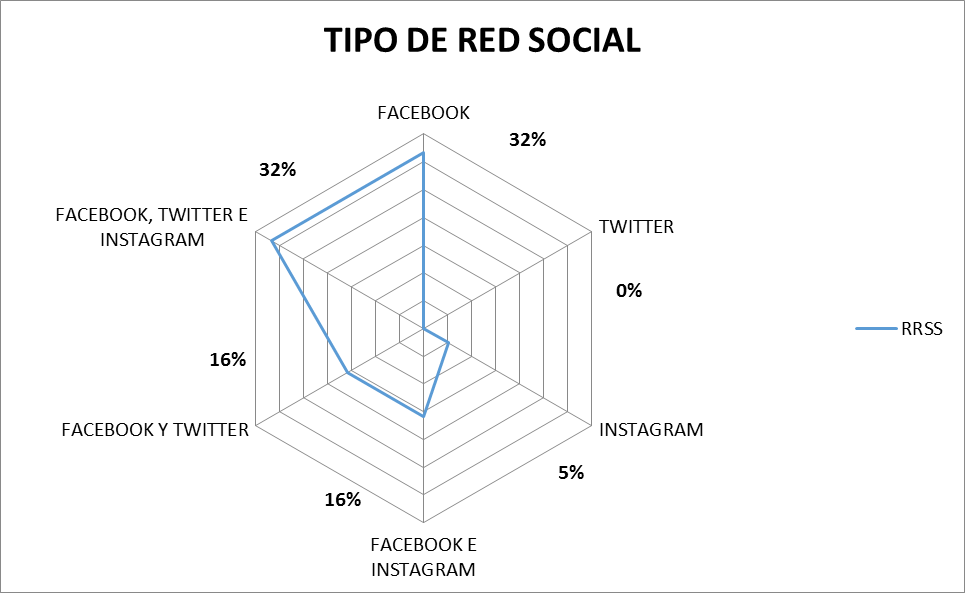 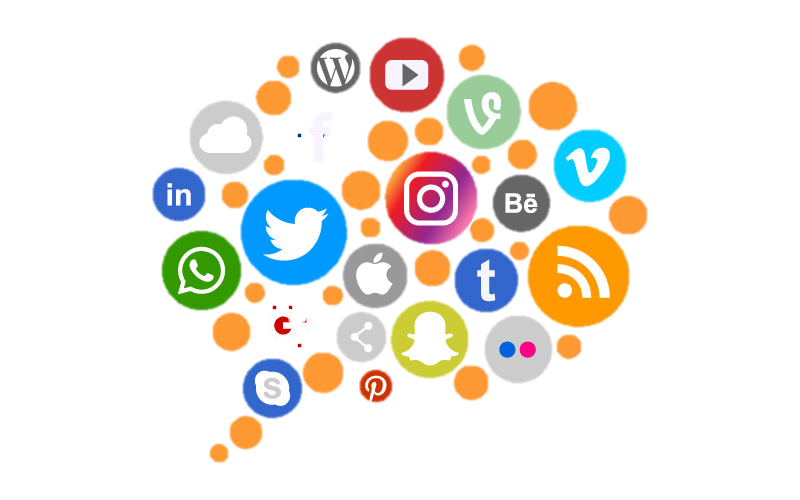 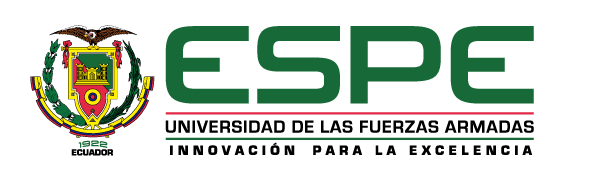 17
GASTRONOMÍA OFERTADA
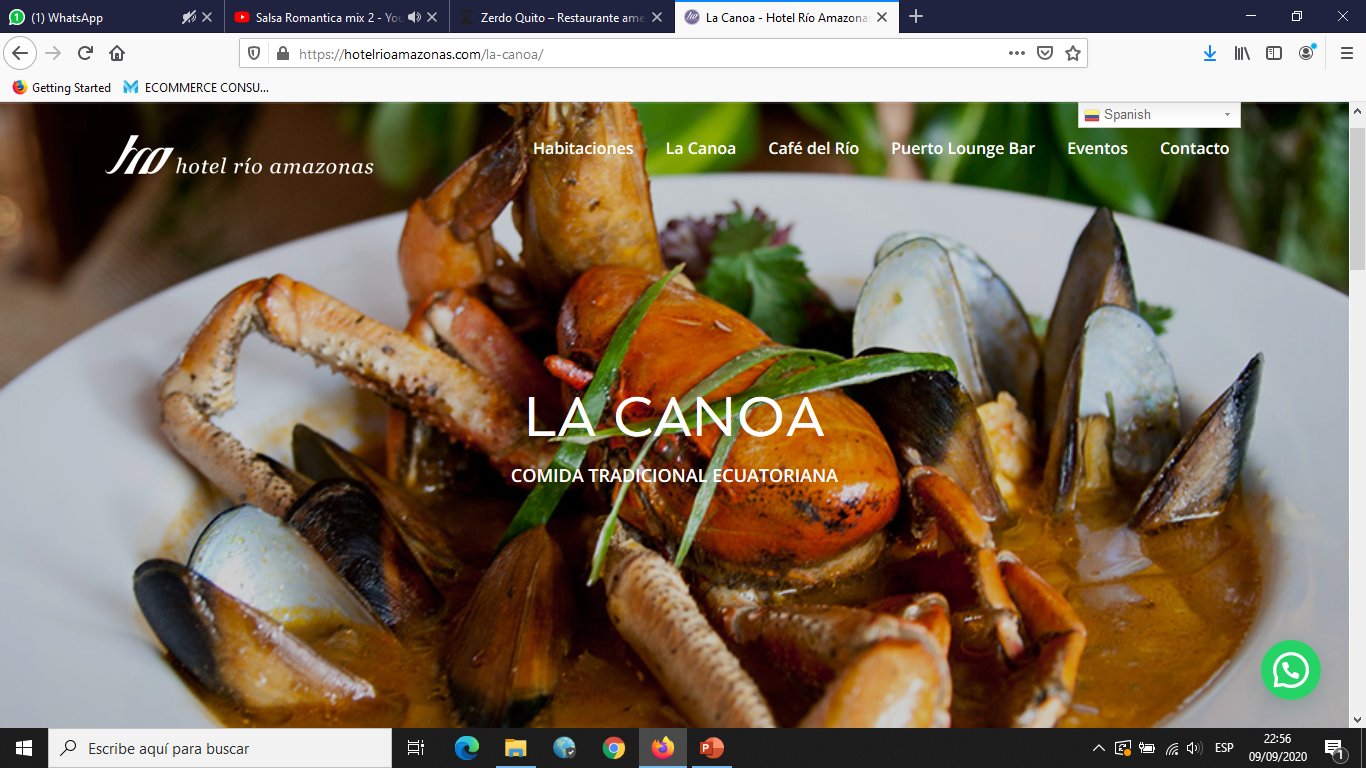 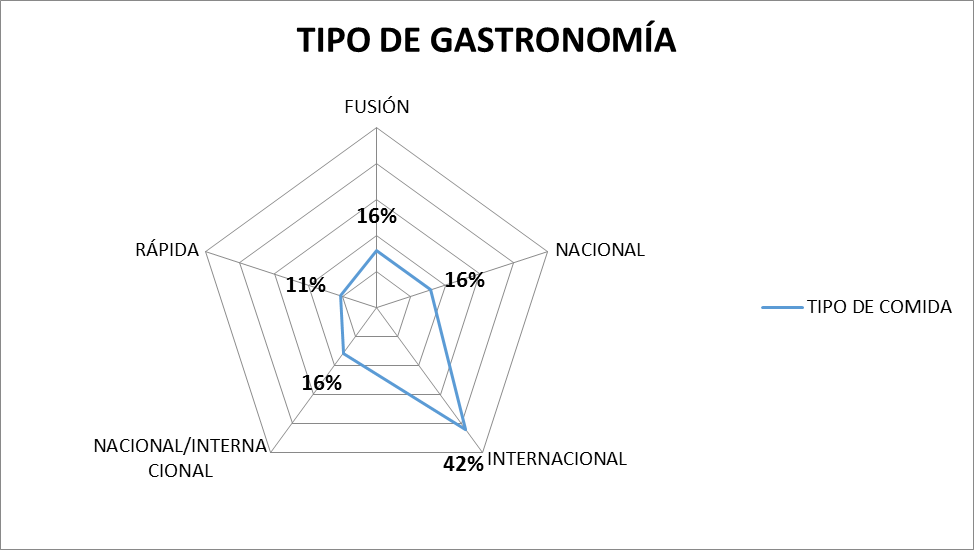 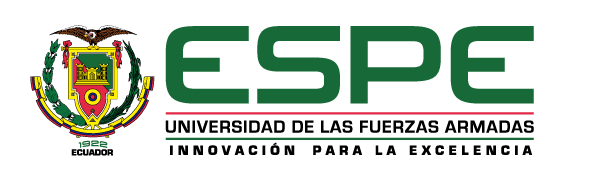 18
CONTENIDO CORPORATIVO
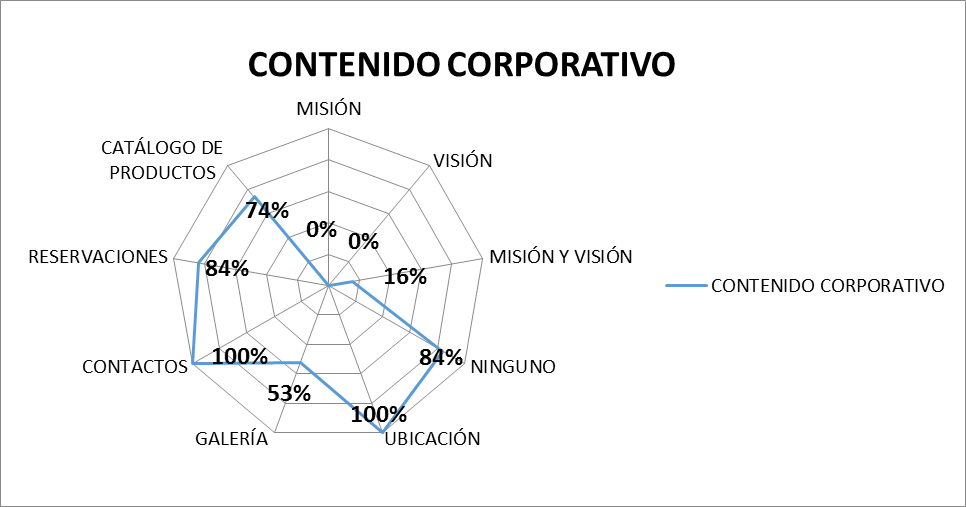 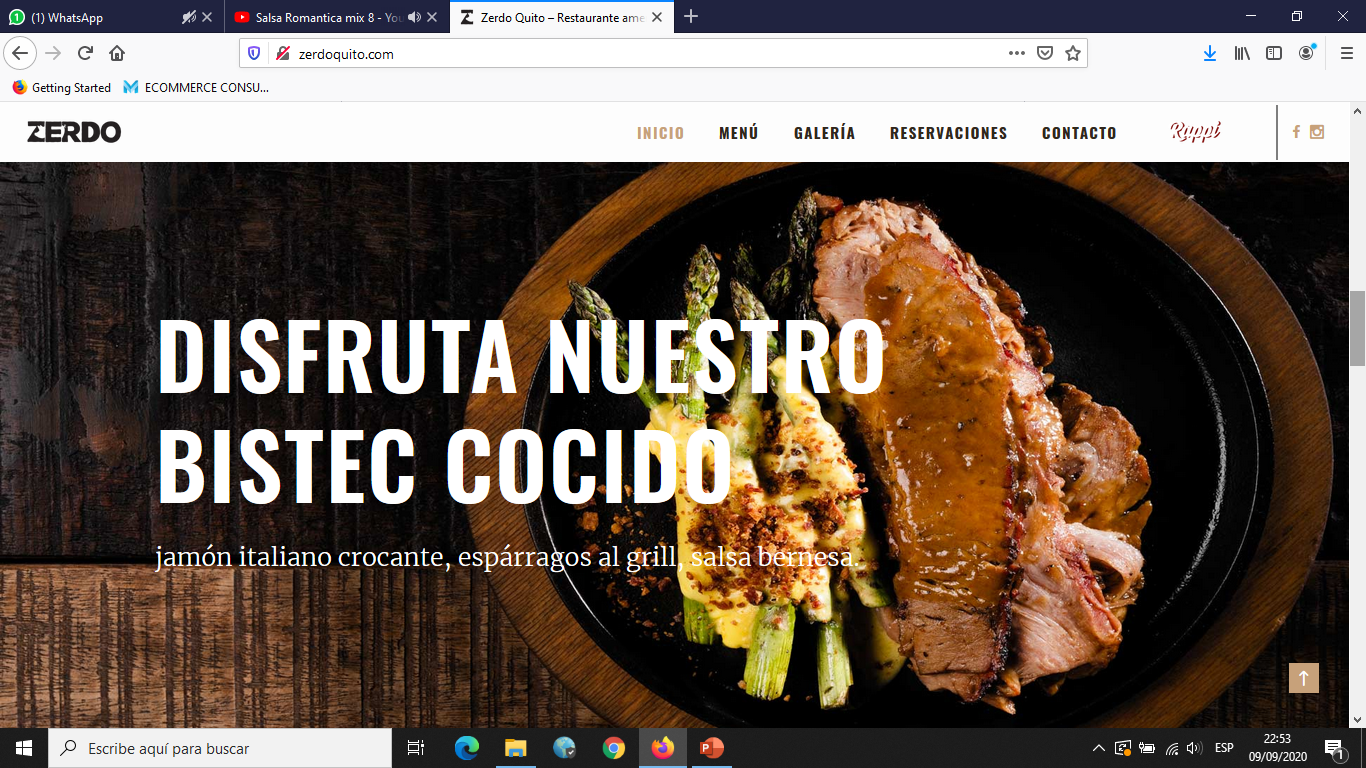 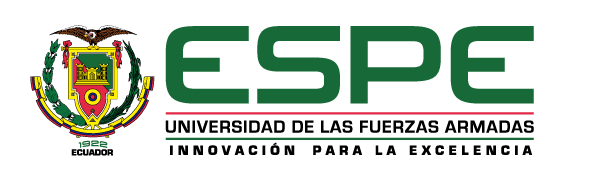 Conocimiento del marketing de contenidos
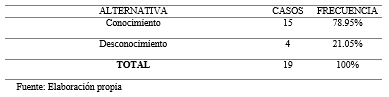 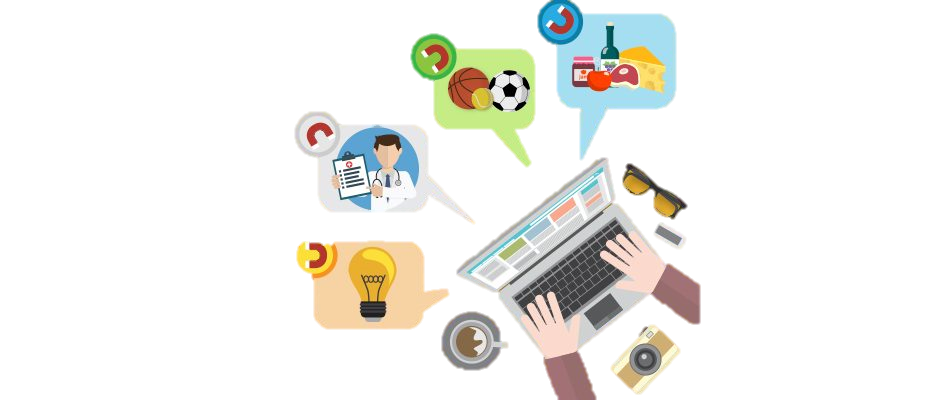 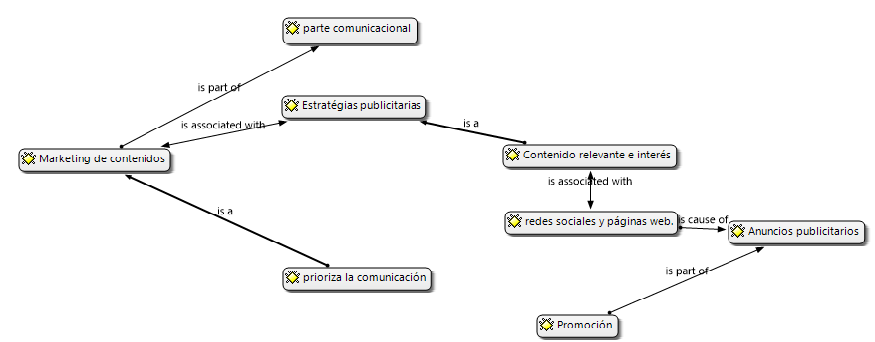 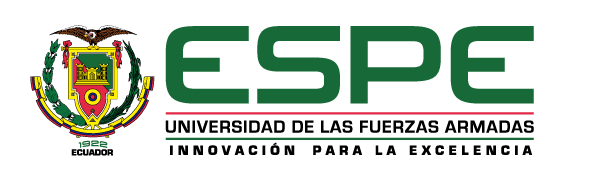 Conocimiento del Inbound marketing
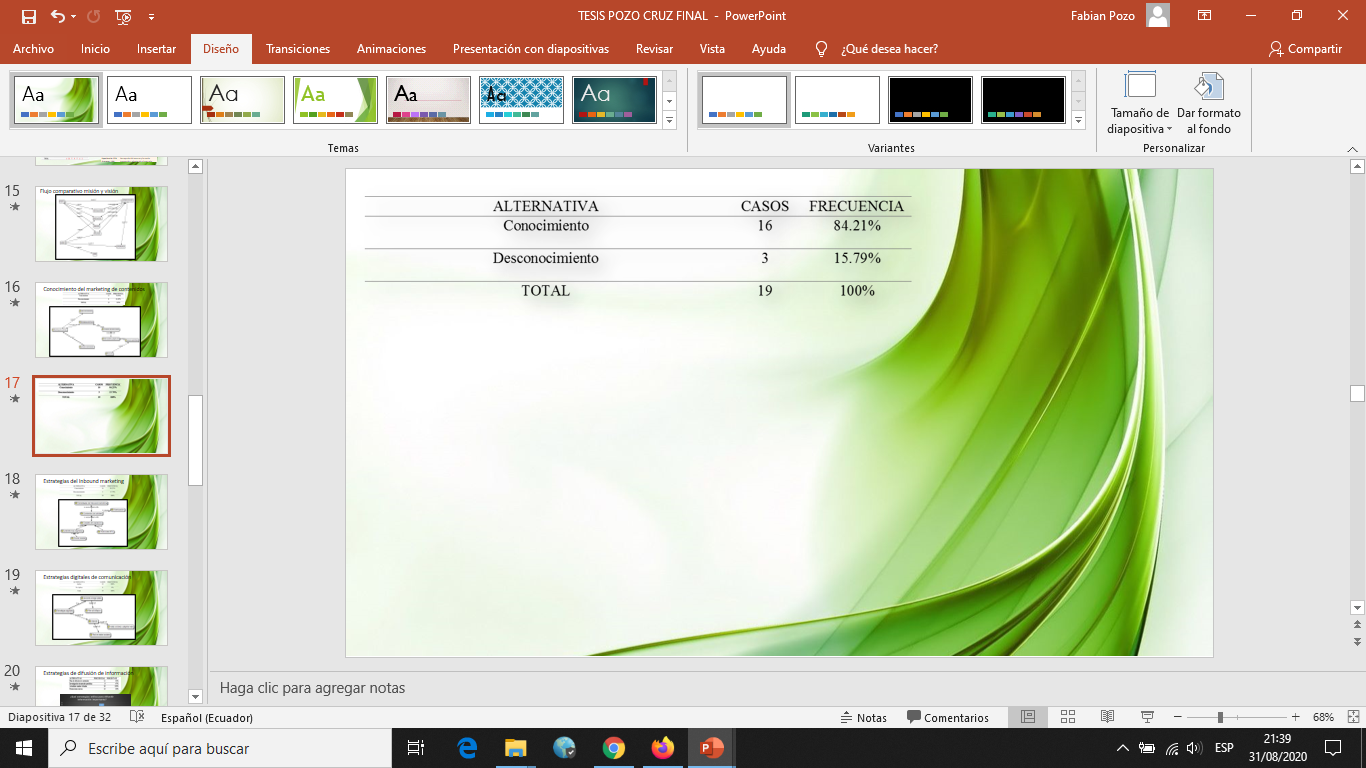 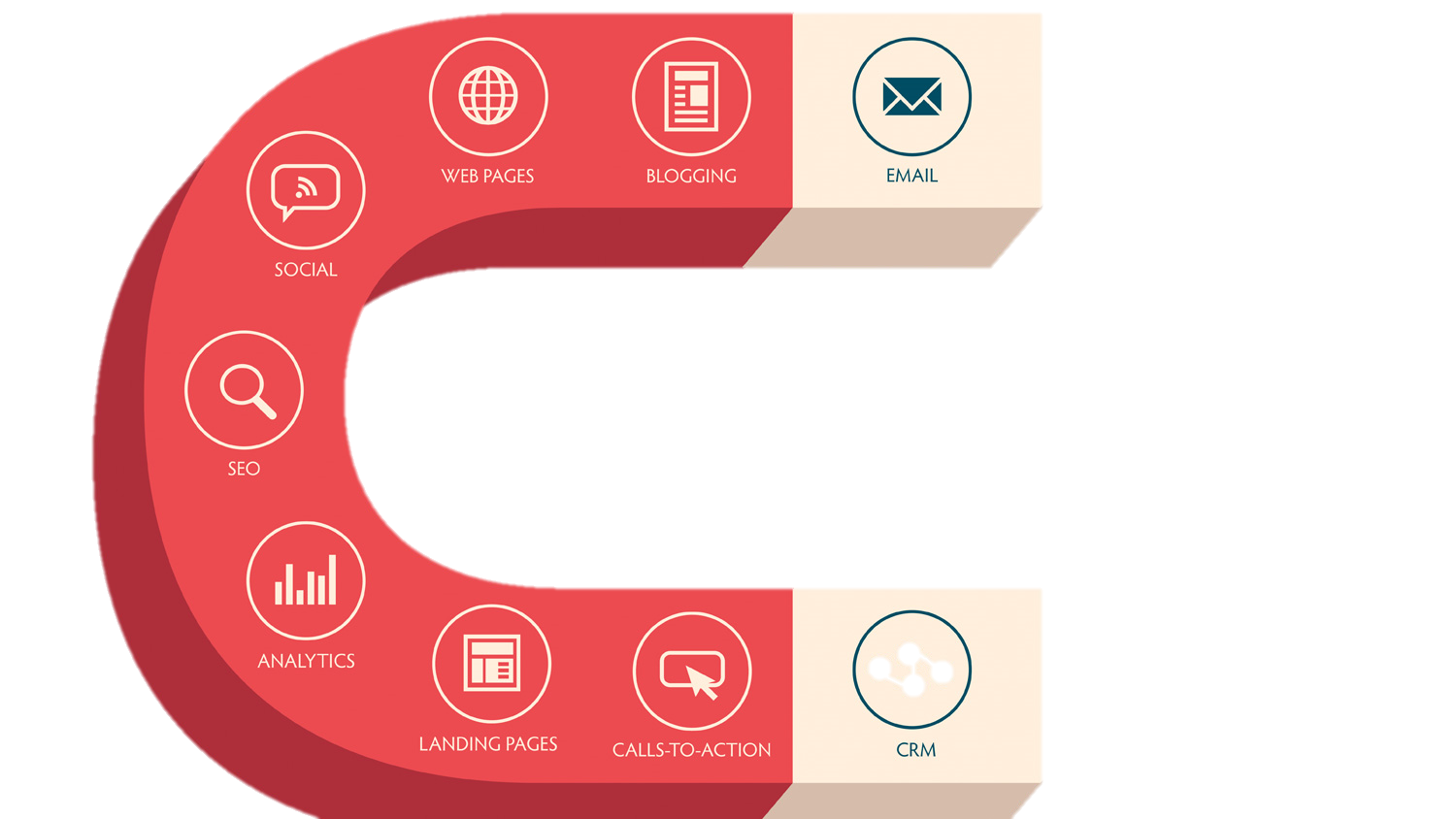 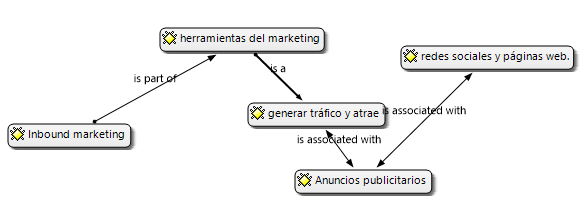 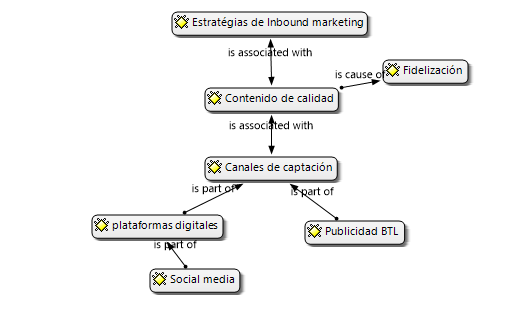 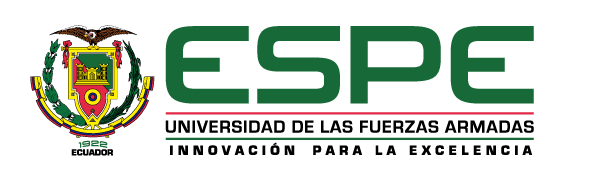 21
Estrategias digitales de comunicación
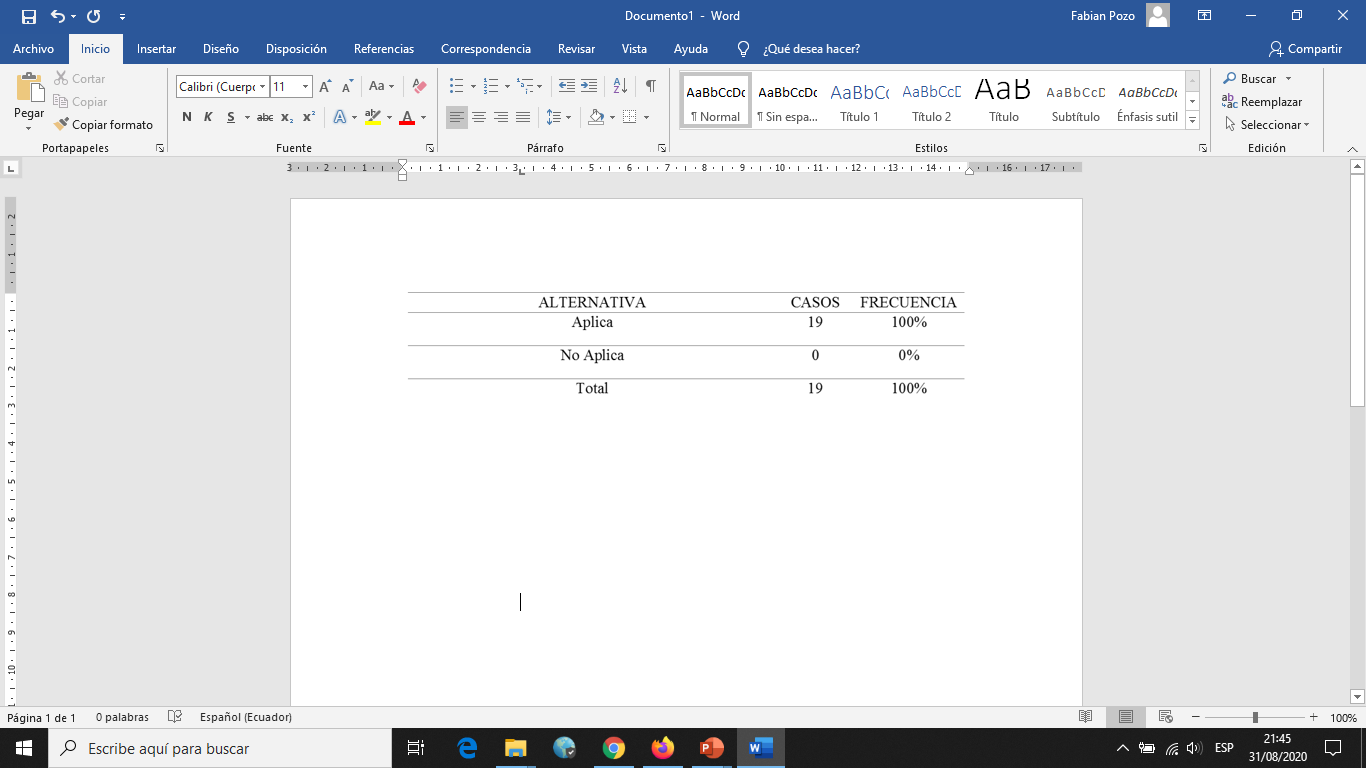 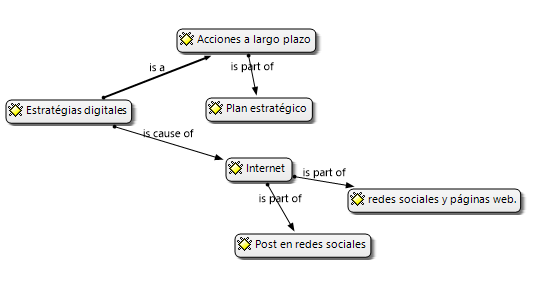 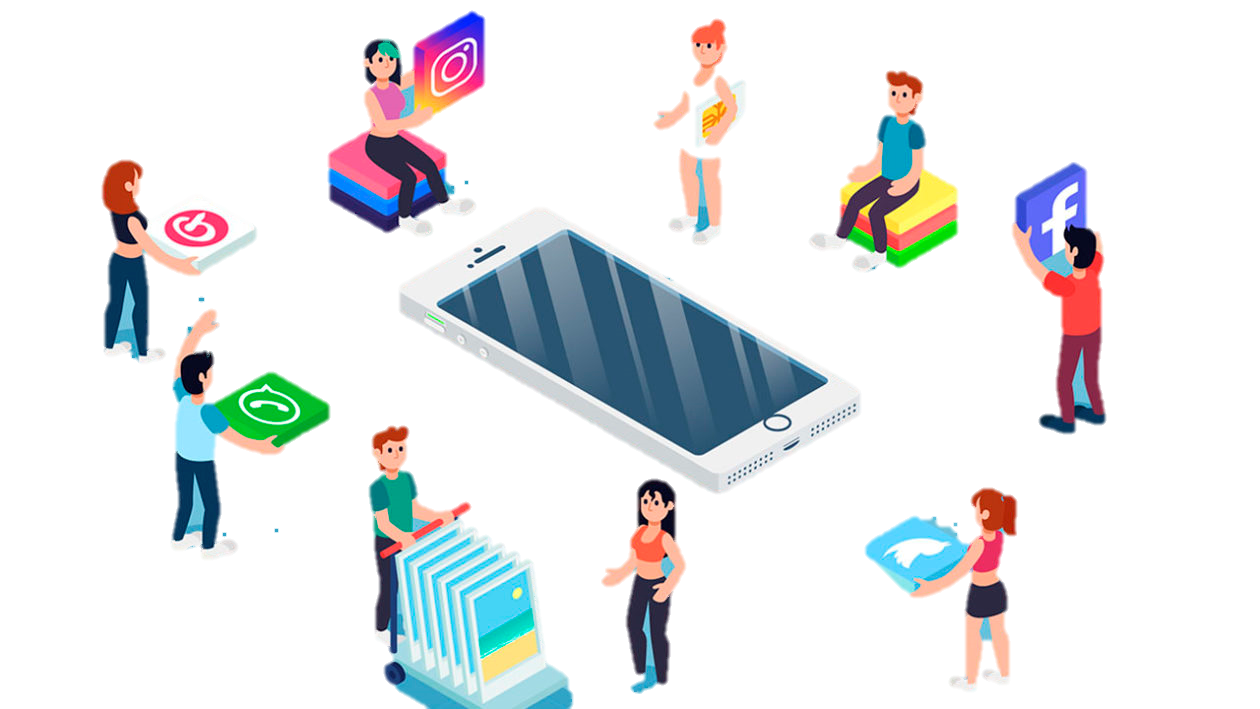 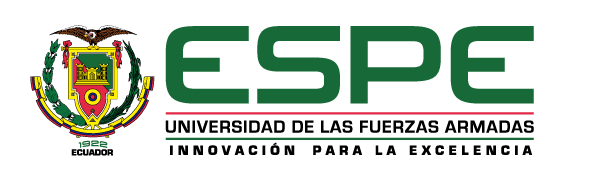 CONCLUSIONES
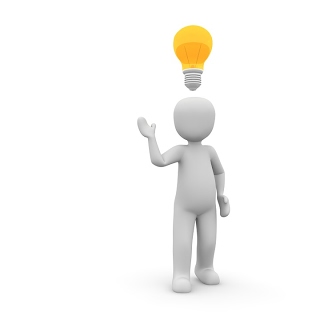 23
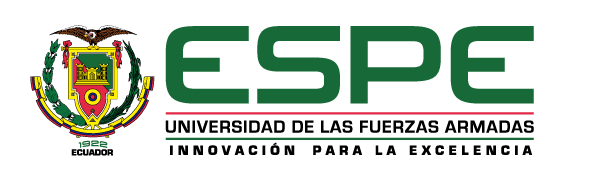 RECOMENDACIONES
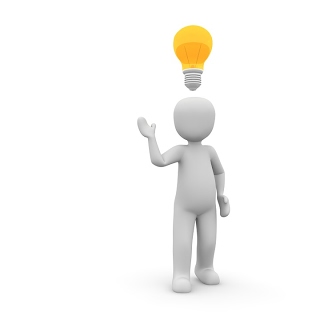 CONCLUSIONES
CONCLUSIONES
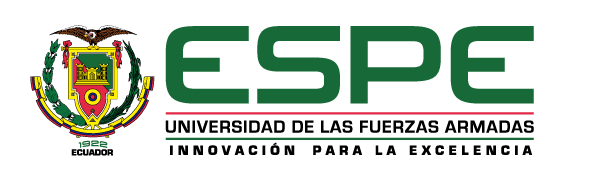 24
GRACIAS
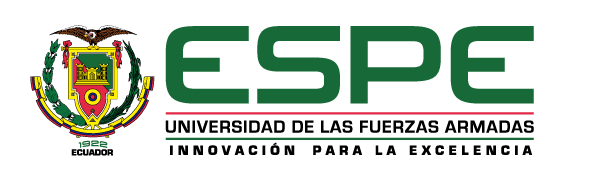